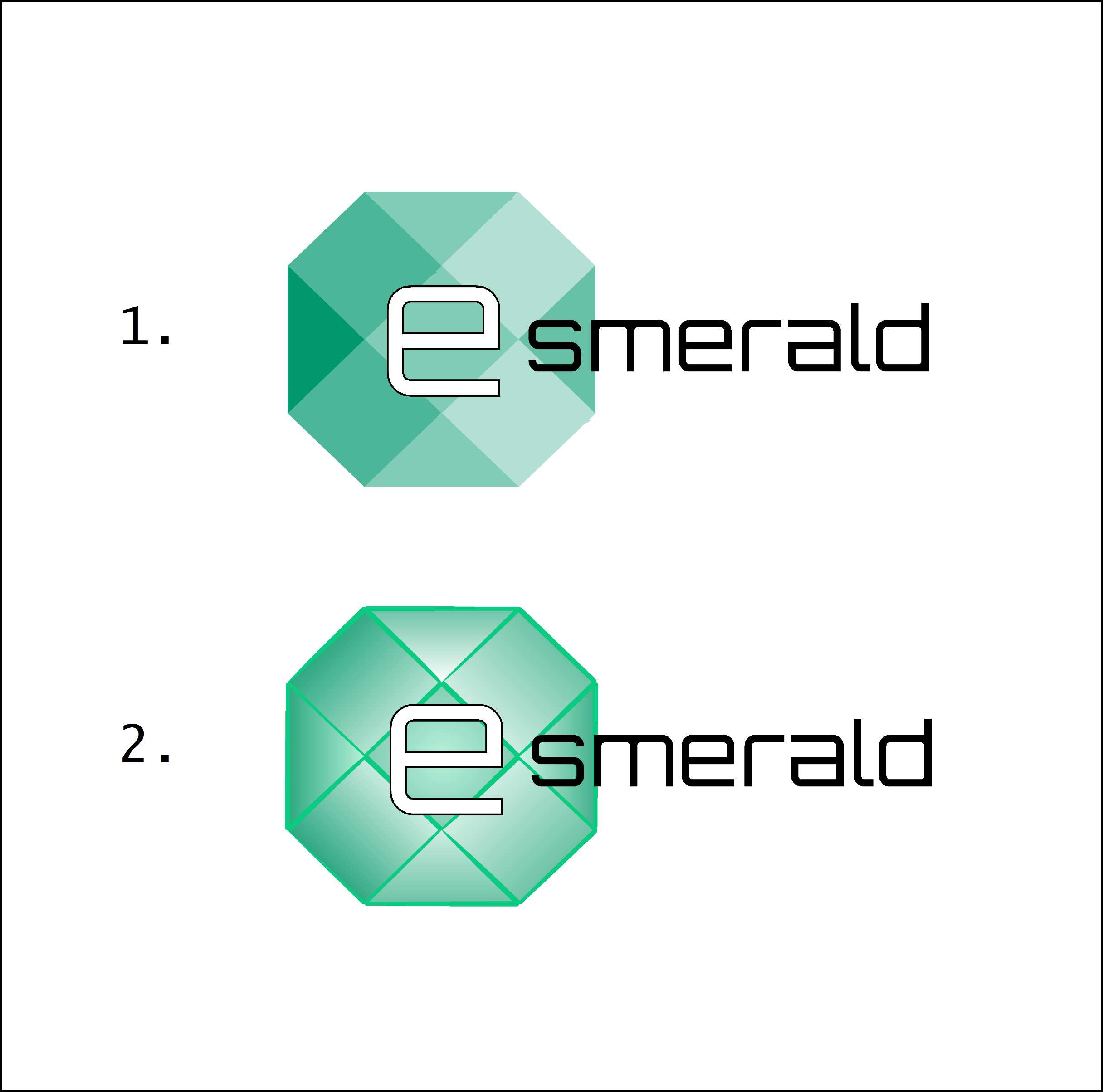 “Potenciar la resiliencia en las PYMES después del encierro”
Soluciones flexibles en horario de trabajo
Por: [SEERC]
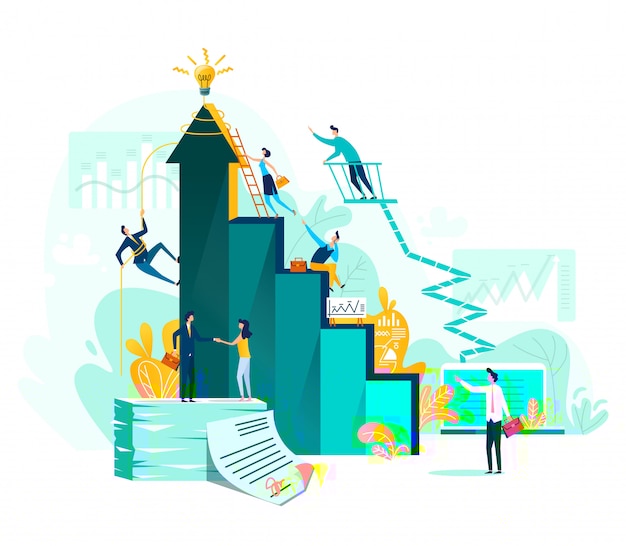 OBJETIVOS Y METAS
Al final de este modulo serás capaz de:
Objetivo 1: Flexiseguridad
Objectivo 2: Nómadas digitales
Objectivo 3:  Identificar las horas de trabajo para mantener la constancia
Objectivo 4: Construir un horario de trabajo en función de las necesidades de los clientes y de los empleados
UNIDAD 1.1: Flexiseguridad
SECCIÓN 1.1.1.: Definir flexiseguridad
“La flexiseguridad es una estrategia integrada para mejorar, al mismo tiempo, la flexibilidad y la seguridad en el horario laboral. Intenta conciliar la necesidad de los empresarios de contar con una mano de obra flexible con la necesidad de los trabajadores de tener seguridad, es decir, la confianza de que no se enfrentarán a grandes periodos de desempleo.” 
(https://ec.europa.eu/social/main.jsp?langId=en&catId=102)

https://www.youtube.com/watch?v=8ZPSJ4vZK5c&ab_channel=TheAudiopedia
UNIDAD 1: Flexiseguridad
SECCIÓN 1.1.2.: Enfoques
Enfoque danés
Se ocupa menos de los tipos de empleo atípicos y se basa más bien en ellos: 

Más flexibilidad para todos los trabajadores a través de nuevas formas de organizar el trabajo, o a través de más diversos y flexibles tiempos de organización, acompañados por la tranquilidad de tener un empleo protegido por la legislación; 

Amplios subsidies de desempleo que proporcionan seguridad de ingresos a los desempleados; y 

Políticas activas del mercado de trabajo destinadas a la mejora de las cualificaciones y a la activación de los desempleados.
Enfoque alemán
Fomento del uso de empleos atípicos y flexibles (dando acceso a las prestaciones a quienes tienen contratos de trabajo de duración determinada y a tiempo parcial); 
Mientras al mismo tiempo ofrecer estos tipos de empleo flexibles con derecho similares a los del empleo estándar en lo que respecta a las condiciones de trabajo y de seguridad social. 


Este enfoque es más atractivo para aquellos países en los que hay un gran número de trabajadores “atípicos” (es decir, tiempo parcial, duración determinada, temporales).

Sultana, R.G., 2012. Flexicurity: Implications for lifelong career guidance. The European Lifelong Guidance Policy Network.
UNIDAD 1.2:Nómadas digitales
SECCIÓN 1.2.1.: Definir Nómada Digital
Planteado por primera vez por Tsugio Makimoto y David Manners en la publicación: “El Nómada Digital” (1997). Predecían la creación de un Sistema de comunicación único y omnipotente que permitiría a los empleados trabajar desde cualquier lugar. 

Son las personas que se ganan la vida utilizando las tecnologías de la telecomunicación y llevan un estili de vida “nómada”. Trabajan desde el extranjero, cafeterias, bibliotecas públicas, espacios de co-working, o vehículos de recreados PERO realizan su trabajo a través de dispositivos como teléfonos inteligentes y ordenadores portátiles y puntos de acceso móviles.

https://www.youtube.com/watch?v=vBjA6QZbCoY&ab_channel=Lana
UNIDAD 1.2: Nómadas digitales
SECCIÓN 1.2.2.: Nómadas digitales -  Ventajas y desventajas
Ventajas

Libertad de los entornos de oficina tradicionales

Oportunidades de viajar y aprender sobre otras culturas

Tiempo para practicas aficciones al aire libre

Más control sobre su tiempo personal
Desventajas

Puedes ser costoso viajar con regularidad

Puedes tener que trabajar para clientes en diferentes zonas horarias

Soledad o aislamiento de la familia y amigos

Debes ser muy organizado para lograr el equilibrio entre vida personal y trabajar viajando



https://www.investopedia.com/terms/d/digital-nomad.asp.
UNIDAD 1.3: Mantener la constancia
SECCIÓN 1.3.1.: Identificar las horas de trabajo y mantener la constancia
La gestión del tiempo es la habilidad de planear, organizar, y controlar tu tiempo. Controlar las horas en tu día te ayudará a conseguir tus objetivos. Suele incluir la planificación para el futuro, el establecimiento de objetivos, la priorización de tareas y el control de uso del tiempo. 

Establecer un horario de trabajo.
 
Mientras cumplas tus horas y el trabajo se haga puedes ir y venir como quieras. 

La razón por la que muchos empresarios de éxito utilizan horarios de trabajo flexible es porque les permite trabajar cuando son más productivos. Al final, tener un horario de trabajo hace que mantener un equilibrio entre la vida personal sea más factible.

Aplicación de programación intuitive para empleados sin escritorio
https://www.youtube.com/watch?v=dBtbzfALQWY&ab_channel=Connecteam
UNIDAD 1.3: Mantener la constancia
SECCIÓN 1.3.2.: Consejos para construir un horario personal coherente
Determina tus necesidades de trabajo. Usa esta información para identificar las horas de funcionamiento de tu empresa (horarios, etc).

Reconoce y anota cuándo eres más productivo. 

Programa tiempo para las pausas y el tiempo de concentración. 

Una vez creado el horario de trabajo, compártelo con tus compañeros para que estén informados de tus horarios de trabajo (por ejemplo, usando un software para programarlo).

Se sugiere tener preparados planes de respaldo, en caso de necesidad.
UNIDAD 4: Necesidades de clientes y empleados
SECCIÓN 1.4.1.: Construir un horario de trabajo en función de las necesidades de clientes y empleados
Consejos para identificar las necesidades de los clients y trabajar en ellas:

Seguimiento de las opinions de los clientes. Las redes sociales, los foros públicos y los sitios web son posibles espacios para que los clientes presenten sus opiniones y experiencias sobre los productos y servicios de la empresa (positivas o negativas). 

Centralizar los datos de los clientes. Una herramienta de gestión de las relaciones con los clientes puede ayudarte a atender las necesidades de los clientes y a aumentar la rapidez y la eficacia en la tramitación de las solicitudes de asistencia de los clientes.

Optimizar la experiencia del cliente. Identificar las preferencias personales de los clientes le ayuda a proporcionar una asistencia personalizada (por ejemplo, un cliente recibirá ofertas y comunicaciones en función de sus "me gusta" de FaceBook).
UNIDAD 4: Necesidades de clientes y empleados
SECCIÓN 1.4.2.: Construir un horario de trabajo en función de las necesidades de clientes y empleados
Consejos para identificar y trabajar en función de las necesidades de los clientes y empleados:

Utiliza la práctica del feedback para los empleados. El feedback de los empleados es importante porque permite al personal saber en qué punto se encuentran y cómo podrían mejorar. Las plataformas de software de RR.HH. ofrecen a los empleadores la oportunidad de mantener un registro digital de las opiniones de los empleados en relación con diversas cuestiones organizativas.

Trabajar en función de las necesidades de los empleados. 
Proporcionar pistas de crecimiento y desarrollo. – Abordar las necesidades de los empleados de una compensación “adecuada” proporcionándoles oportunidades de desarrollo profesional.
Priorizar la transparencia- Ser transparente con tus empleados es la mejor manera de fomentar la confianza y el respeto.  
Aumentar el compromiso con los empleados – Los empleados que no están comprometidos con su trabajo diario probablemente no rendirán al máximo. 
Fomentar la toma de decisiones ascendente – El ultimo paso para incrementar la satisfacción de los empleados es ayudarles a sentirse más seguros dándoles voz
Resumiendo
Nómadas digitales
Necesidades de 
los clientes
Ventajas y desventajas
Trabajar en función de las necesidades de los clientes
Necesidades de 
los empleados
Flexiseguridad
Mantener la constancia
Trabajar en función de las necesidades de los empleados
Flexicutiry approaches
Work schedule
Analisis DAFO
AUTOEVALUACIÓN
A
D
O
F
Debilidades:
-
-
Amenazas:
-
-
Fortalezas:
-
-
Oportunidades:
-
-
Principales conclusiones:
Conclusión 1: personas que se ganan la vida utilizando las tecnologías de la telecomunicación y llevan un estilo de vida nómada se denominan nómadas digitales
Conclusión 2: El término Nómada Digital se refiere a las personas que trabajan a distancia usando la tecnología de la información y comunicación
Conclusión 3: Establecer unos horarios de tabajo para mejorar tu constancia
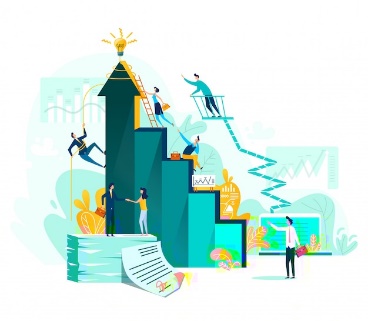 Conclusión 4: Identificar y trabajar en función de las necesidades de los clients y los empleados utilizando plataformas tecnológicas
Gracias!